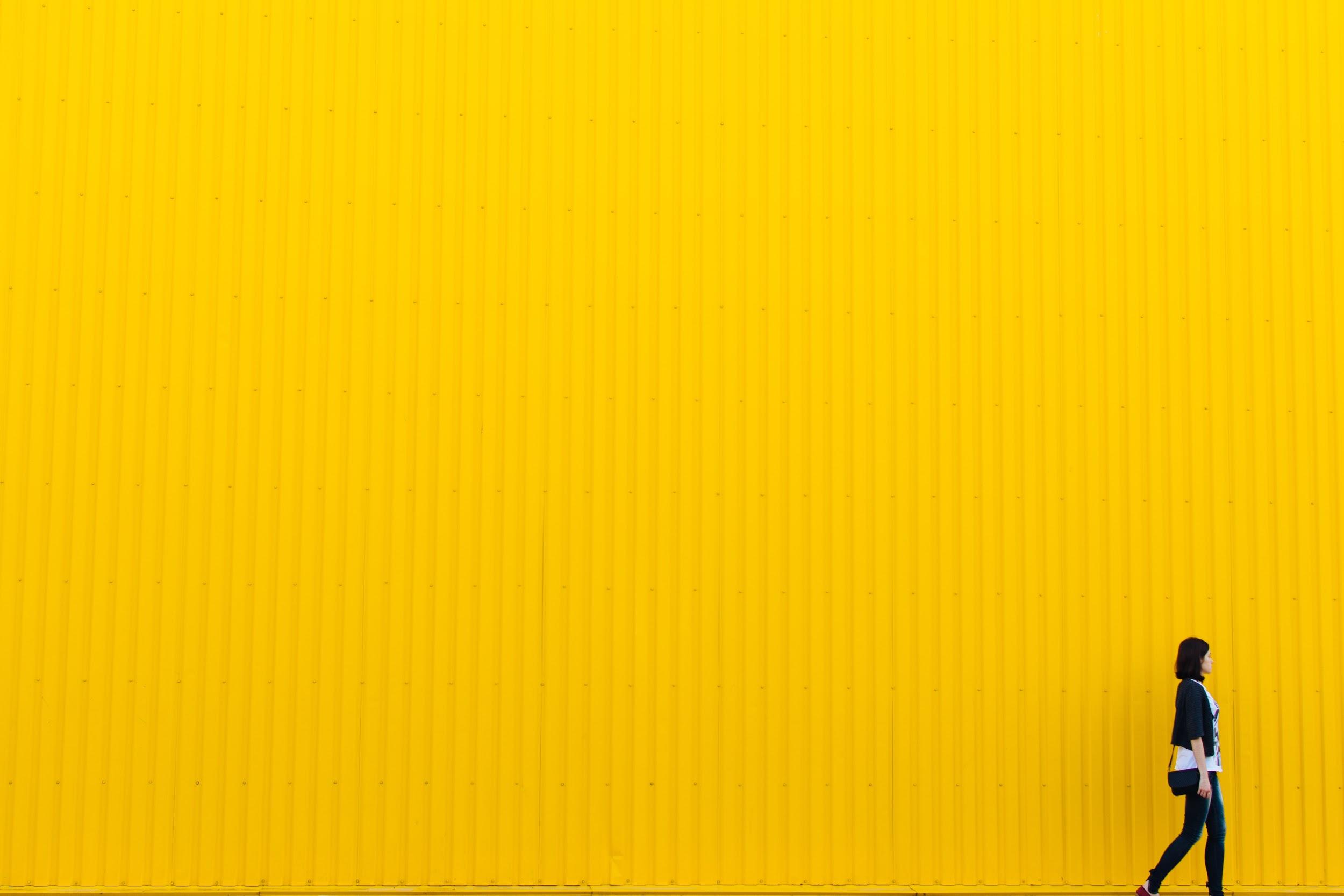 Unique Perspectives 
on Focus
Griffin Dietz

Lachlan Green

Zara Saraon
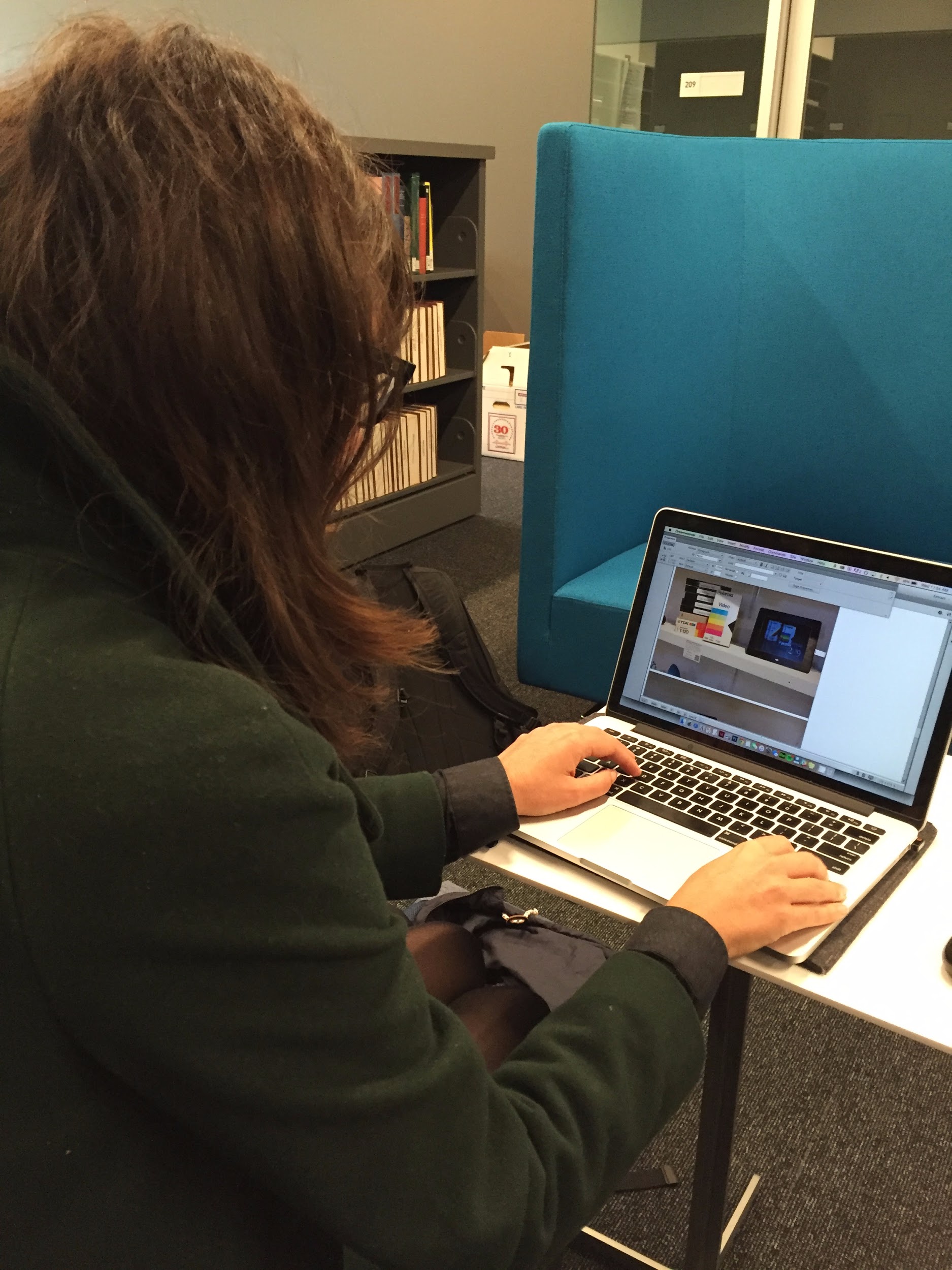 Jenny O’Dell
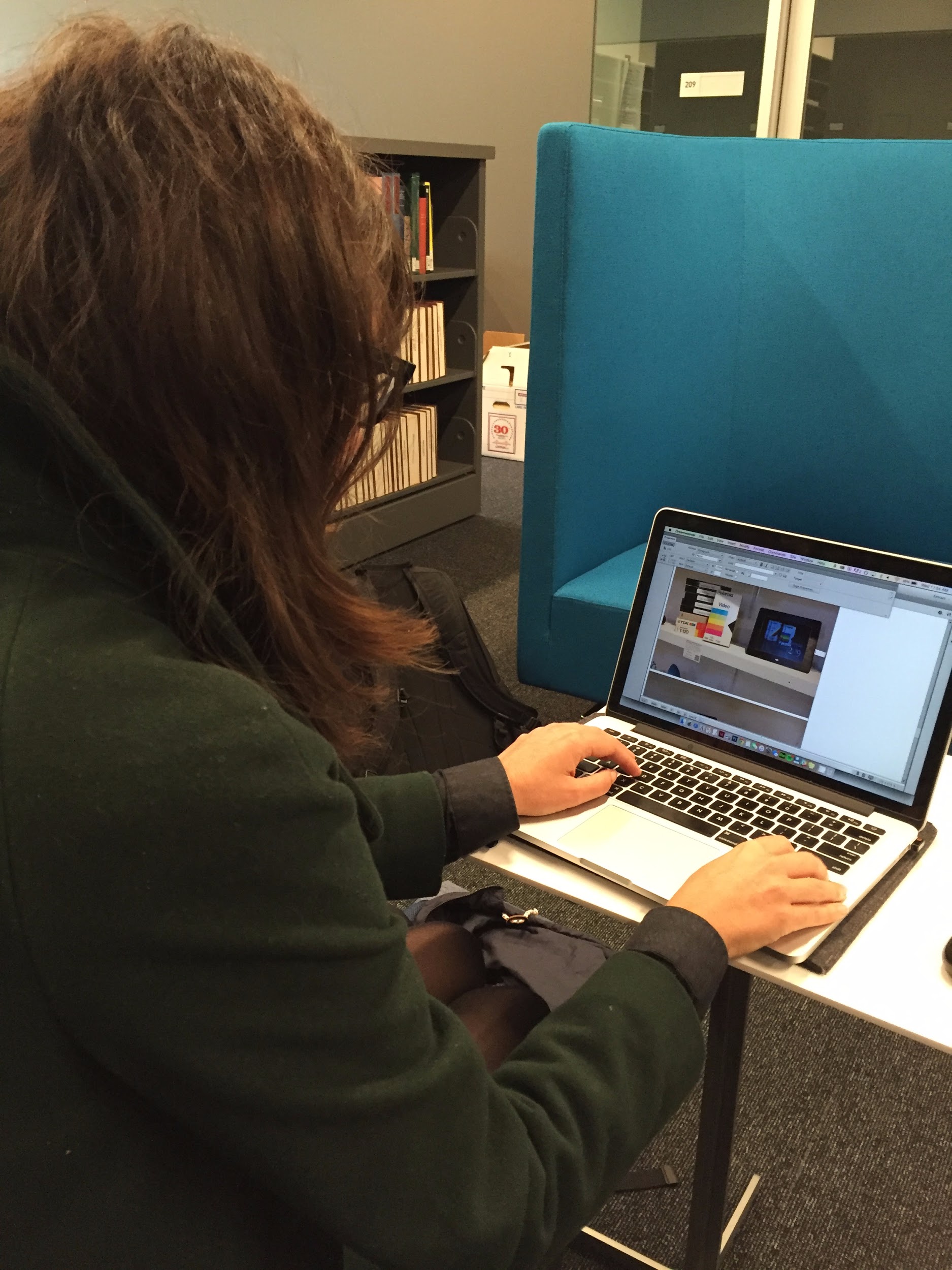 “my office is in the living room … and that’s can be really dangerous”
“you just can’t treat yourself like a machine”
“Sometimes I forget what I was working on … It’s like walking into a room and forgetting why you’re there”
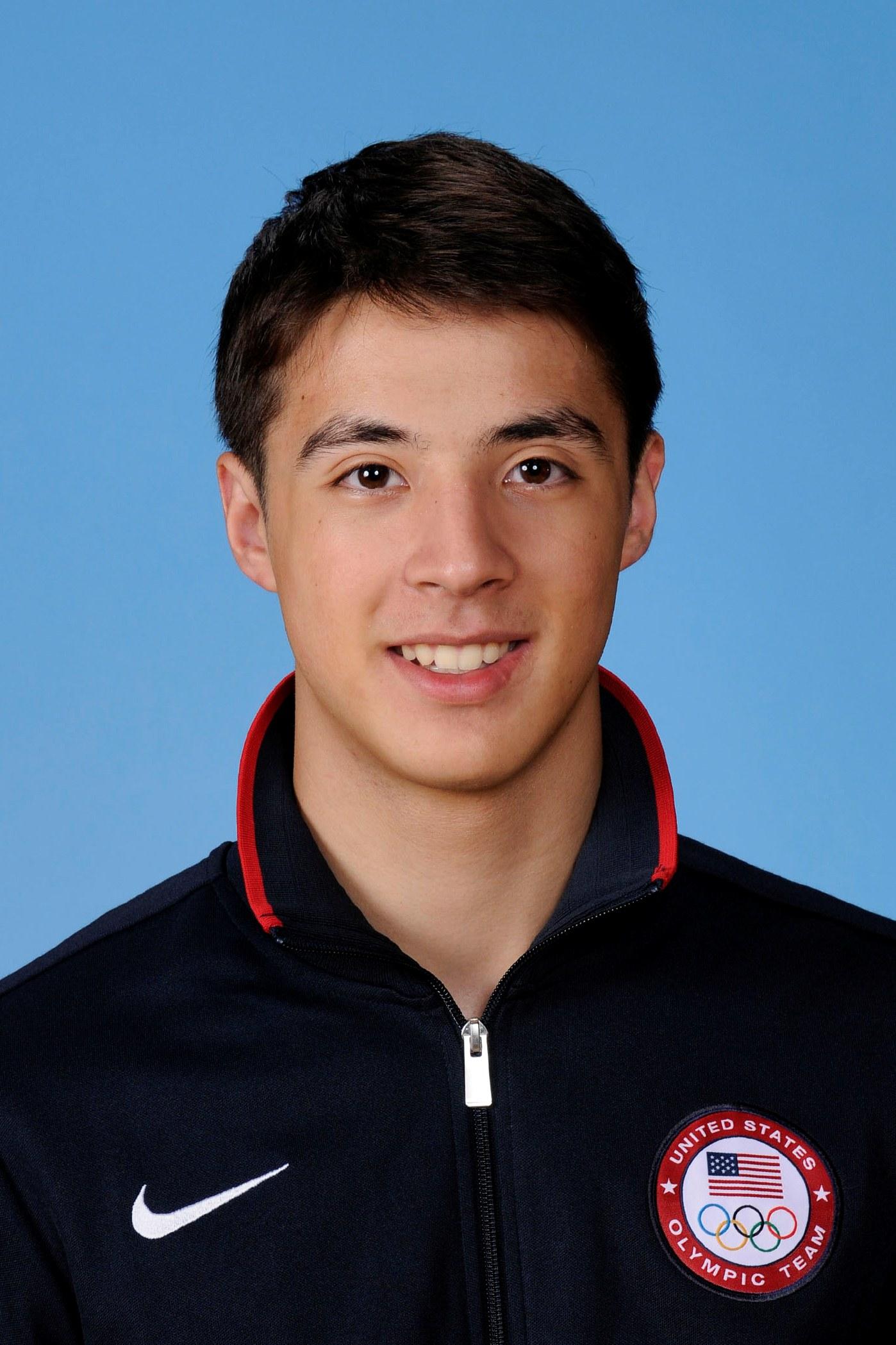 Alex Massialas
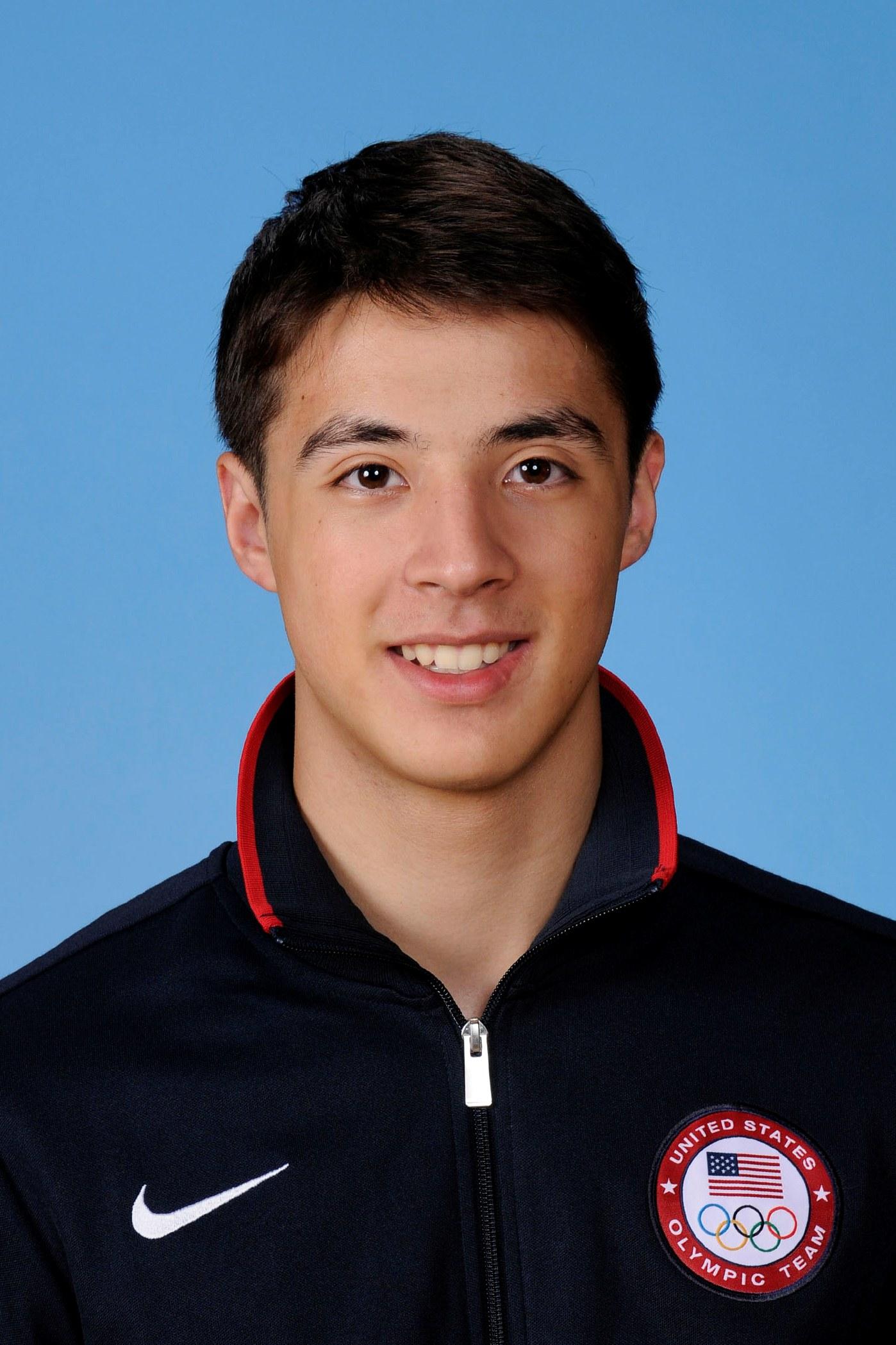 “I try to practice the stuff I’m weaker at because I understand it’s better to not win and learn something than win and practice habits you already have”
“then I’ll talk to some friends and then start watching who I have next”
“sometimes I’ll even hum a song to myself to get the rhythm going”
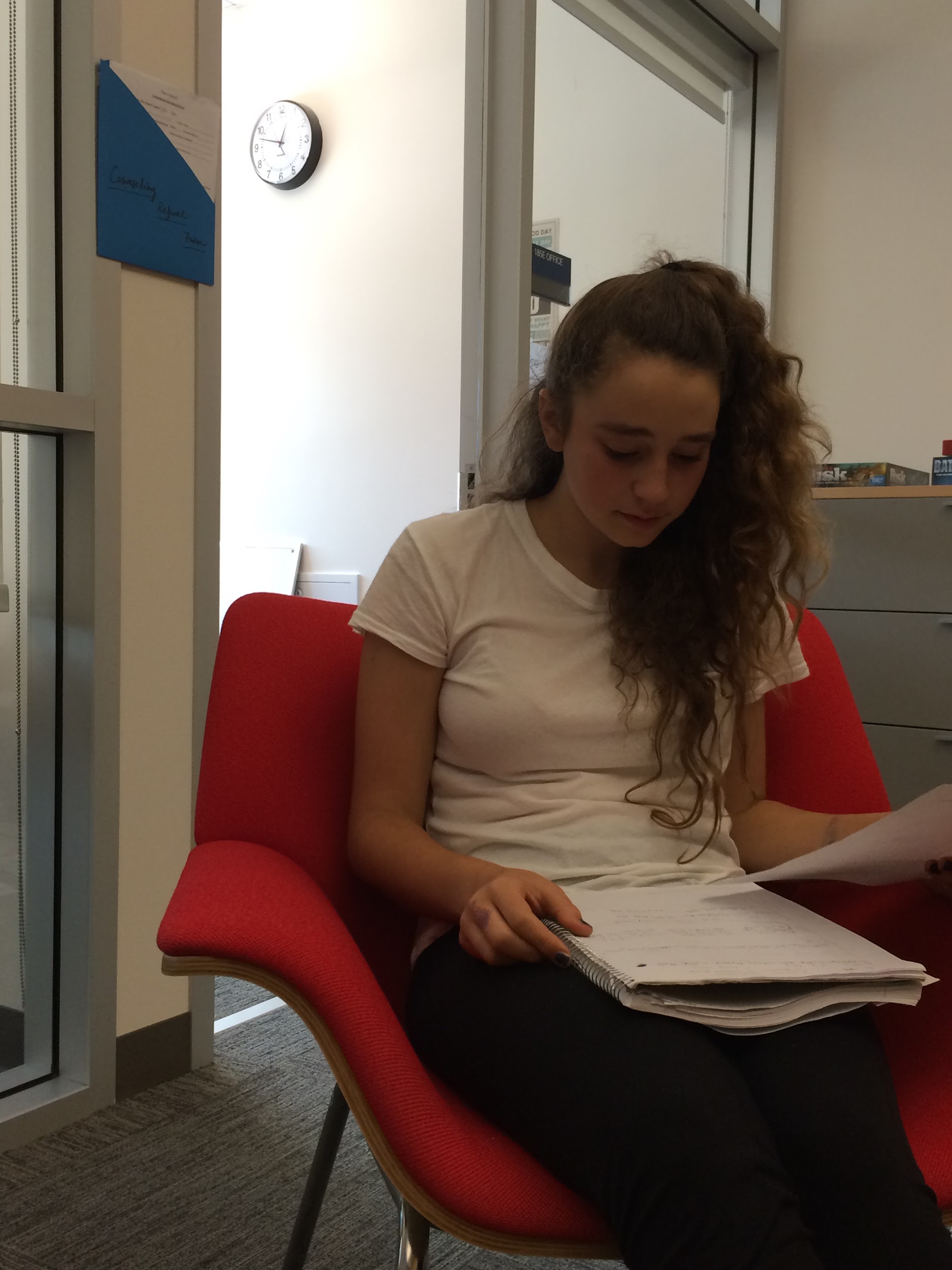 Celia Malone
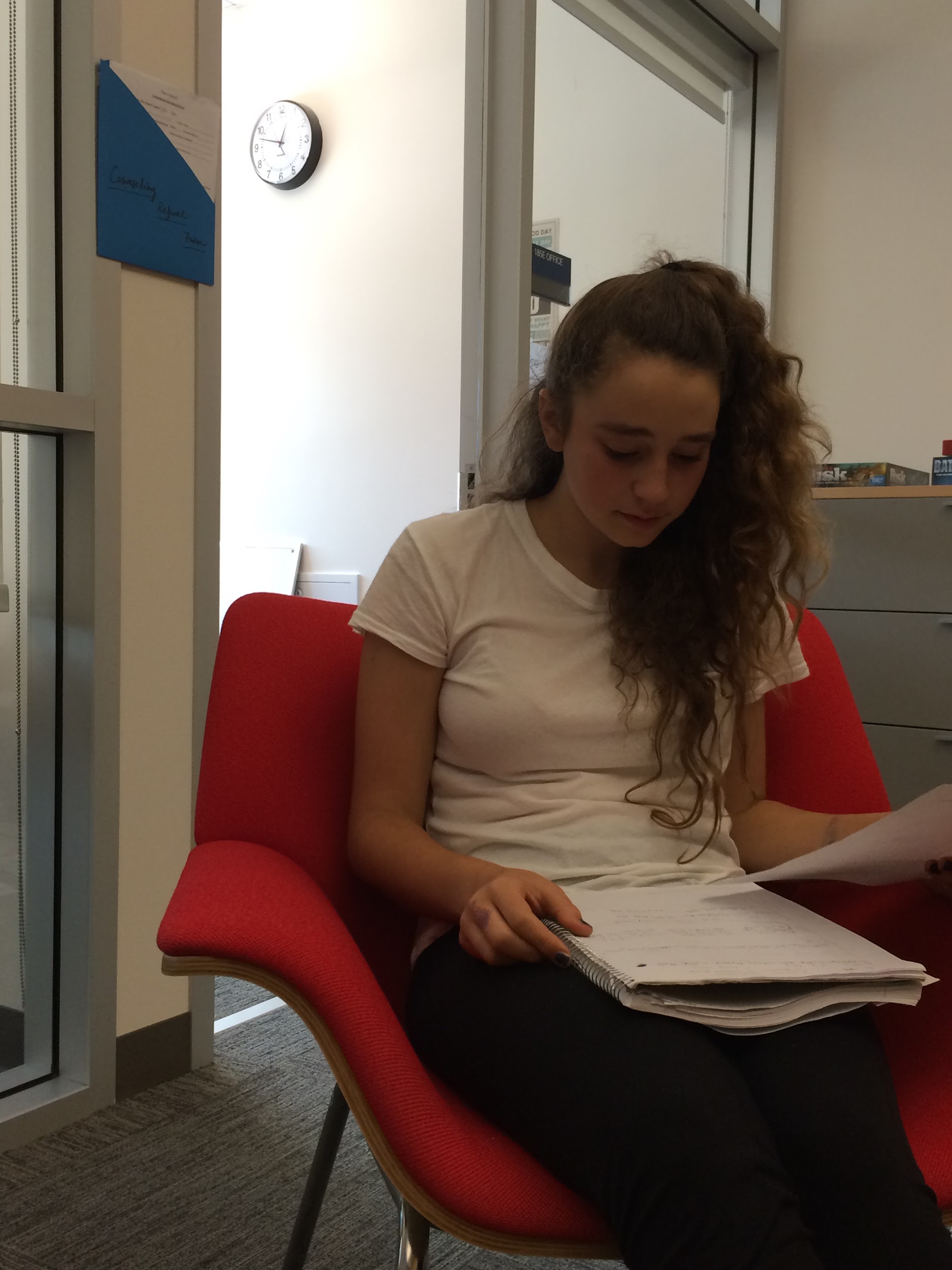 “My room is really my space where I don’t get distracted as much.”
“Stress damages focus 
a lot.”
“I need to focus on the one thing that I’m doing.”
Lorraine Tam
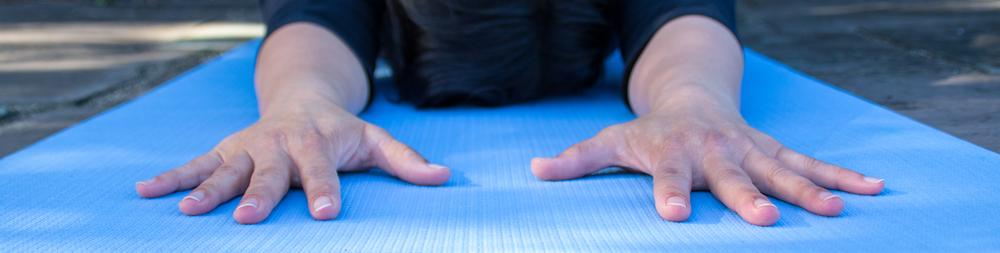 [Speaker Notes: Who
Has been teaching Vinyasa and Yin Yoga since 2004 & meditates daily
She hopes people will use the practice of yoga and meditation to become more aware of what goes on in their minds
Why chosen
Because she is in expert in quieting the mind and turning on extreme focus - as she holds physically challenging poses for 10+ minutes at a time
She also teaches others how to use their breath to increase their self-awareness and focus, and thus is acutely aware of the many pitfalls people face as they attempt focus
How recruited
reached out to her via email 
Where they were interviewed
I went to her yin yoga class at Yoga Source (weds morning) and then later interviewed her at a Starbucks (weds evening)]
“Focus comes from breath”
“can be learned through practice”
“People like being in the same space with others 
who are trying to do the same thing”
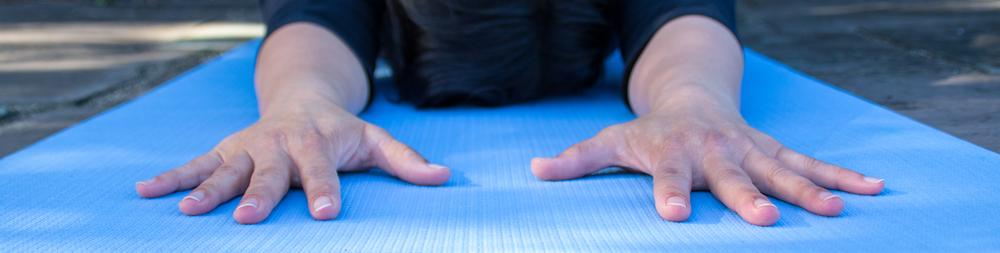 [Speaker Notes: Who
Has been teaching Vinyasa and Yin Yoga since 2004 & meditates daily
She hopes people will use the practice of yoga and meditation to become more aware of what goes on in their minds
Why chosen
Because she is in expert in quieting the mind and turning on extreme focus - as she holds physically challenging poses for 10+ minutes at a time
She also teaches others how to use their breath to increase their self-awareness and focus, and thus is acutely aware of the many pitfalls people face as they attempt focus
How recruited
reached out to her via email 
Where they were interviewed
I went to her yin yoga class at Yoga Source (weds morning) and then later interviewed her at a Starbucks (weds evening)]
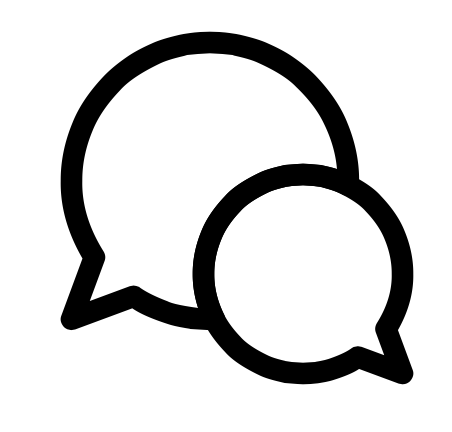 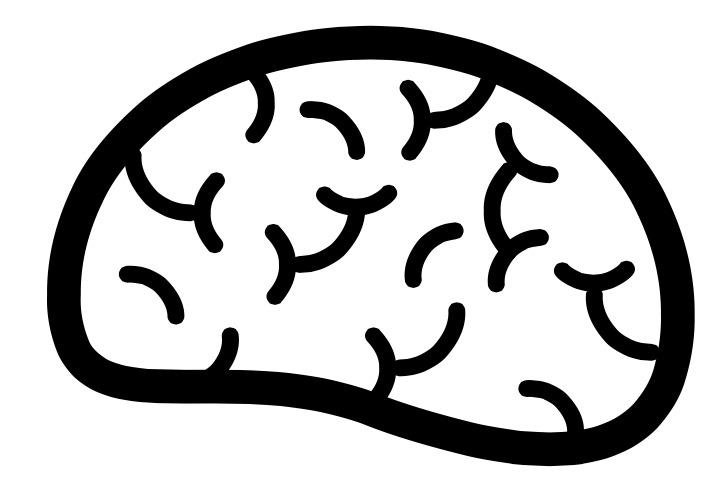 how their body is feeling
focus feels like being totally relaxed,  totally loose
you know you’re focused when 
                               you don’t care about anything else


           intense focus without breaks is unsustainable

			focus is all about rhythm
how quickly they are breathing
phone is distracting                                                practice makes perfect
                  separate work and non-work spaces
  
                                               refocused by remembering larger goals

you should be aware of your thoughts like they are clouds drifting in the sky
                 
                 distracted by iMessage messages
  
       sometimes forgot what she was working on

 Instant results aren’t realistic

           
           knew she was focused when she didn’t care about anything except
their environment
what things are distracting them at the moment
what is happening around them
what they want to achieve
think about the need to focus
thinking too far ahead
goals
what thoughts are top of mind
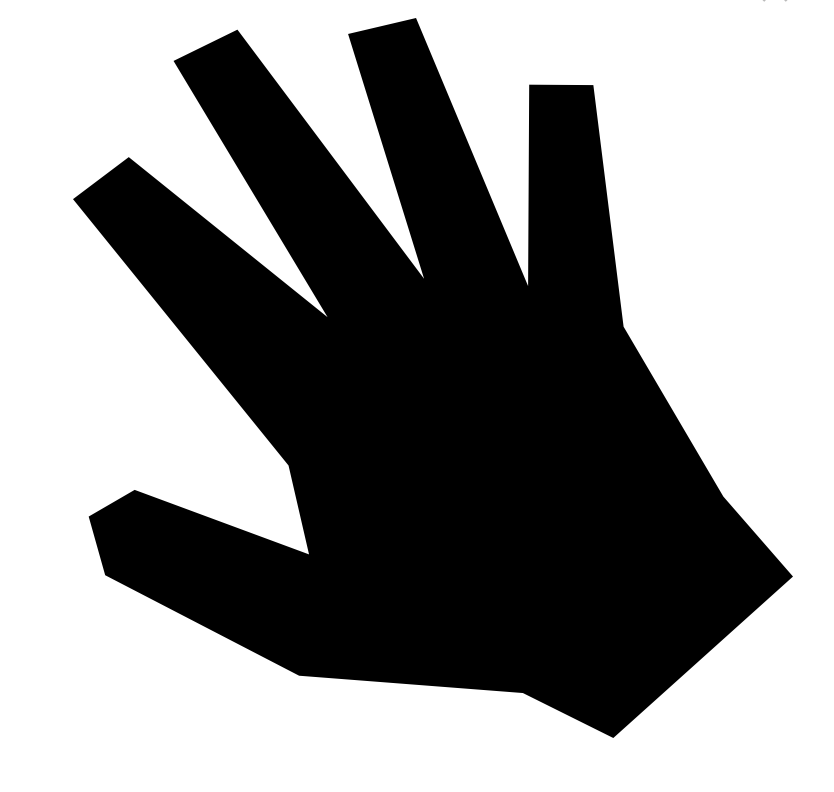 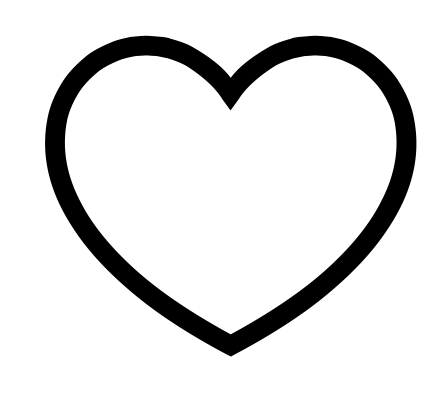 attached to work when focused
perpetual glances at cell phone

     constantly aware of inner thoughts

   listen to calm (not pump-up) music       
                                     before match


opened another tab rather than navigating in current window

                    always trying to find his rhythm
less reactive
refocus with deepen breath 

    set goals to focus on and work towards

a set routine to refocus
                           constantly switching between tasks

      create a daily routine

likes reading before working to get focused

                                     has someone hide cell phone before working
       
                      play music to drown out distractions
worried about not being efficient enough
guilt for procrastinating
fear of missing out
more calm
anxiety about not producing enough
strong and healthy
irritated by distractions
the mind and soul are in it
stressed out before important events
Insights
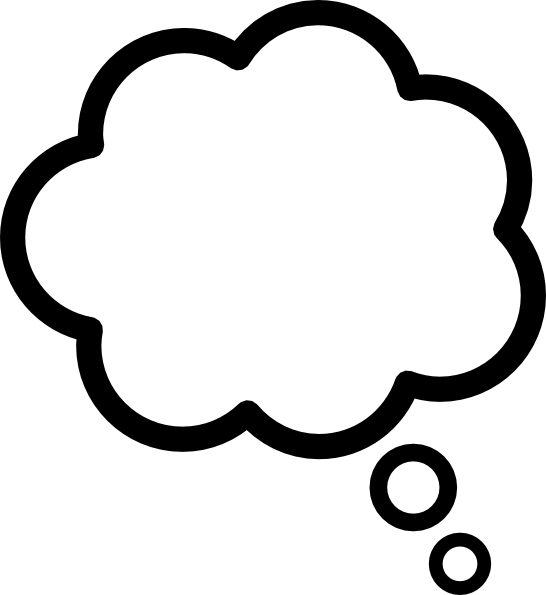 environment affects ability to focus
	
	focus is analogous to finding your rhythm

physical comfort is necessary for focus

          people focus in different ways

                 you cannot focus forever, and must take breaks
focus is a means to an end

everyone has a different definition of focus

can be hard to keep track of the task at hand
[Speaker Notes: the environment someone is in very much affects their ability to focus
having clear goal in mind helps people focus
physical comfort is necessary for focus
people focus in different ways
you cannot focus forever, and must take breaks
focus is a means to an end
everyone has a different definition of what focus is
you can improve focus with practice
support can help people focus]
Needs
find personal rhythm 
focus early on to stop procrastinating
develop a way to stay organized 
drown out background noise
keep track of task at hand
prioritize more important goals 
take breaks
Summary
Conducted Interviews
Developed Empathy Map
Identified Needs
[Speaker Notes: We interviewed 4 people that we felt represented unique perspectives with regards to focus

We combined their responses onto an Empathy Map, and found many commonalities

We drew insights from those commonalities 

From all this, we find keeping track of current task, finding your rhythm and the necessity of taking breaks to long-term focus.

Looking forward learning more about this next week.]
Questions
[Speaker Notes: We interviewed 4 people that we felt represented unique perspectives with regards to focus

We combined their responses onto an Empathy Map, and found many commonalities

We drew insights from those commonalities 

From all this, we find keeping track of current task, finding your rhythm and the necessity of taking breaks to long-term focus.

Looking forward learning more about this next week.]